Abra     dabra !
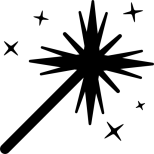 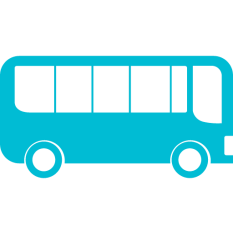 Les dessous de la libéralisation du transport en autocar en France
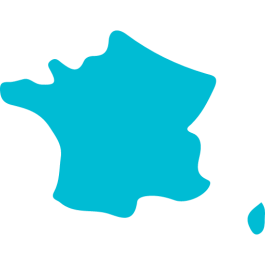 CONTEXTE
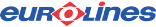 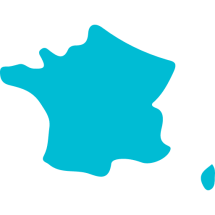 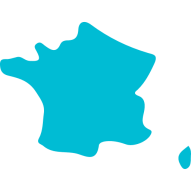 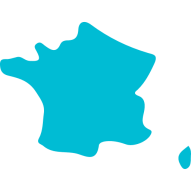 50
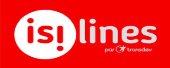 La Loi pour la croissance, l’activité et l’égalité des chances économiques, dite Loi Macron, est  promulguée
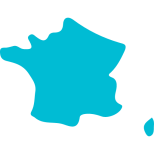 06 AOÛT 2015
33
23
23
16
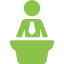 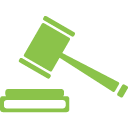 Objectifs
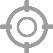 Libérer, investir et travailler partout en France et dans tous les secteurs
Plus de 400 heures de débats à 'Assemblée et au Sénat
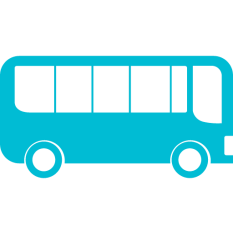 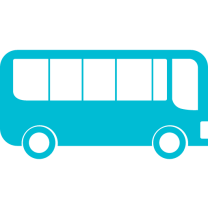 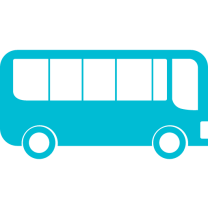 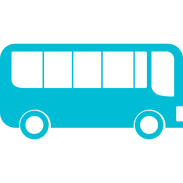 17
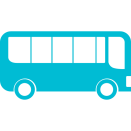 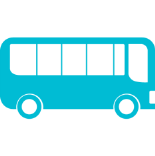 13
13
La libéralisation du transport régional en autocar est actée
08
04
CE QUI A ÉTÉ DECIDÉ
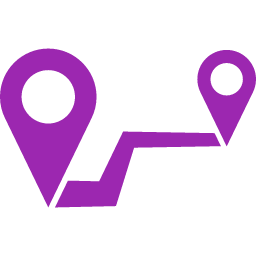 Snacks et boissons en vente à bord
Flexibilité sur les dimensions/ nombre de bagages en soute
Garantie Ouibus en cas de retard
Journaux en vente à bord
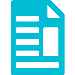 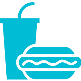 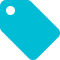 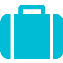 Distance  > 100 kms 
Le transport de passagers en autocar est désormais autorisé (trajet Bordeaux -  Lyon par exemple)
Distance  < 100 kms
Toute ouverture de ligne est soumise à l’approbation de l’ARAFER (ex ARAF), chargée d’évaluer l’impact économique les services de transports organisés par les collectivités (trains, transports routiers urbains…)
CE QUI VA CHANGER
HIER
AUJOURD’HUI
DEMAIN
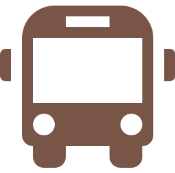 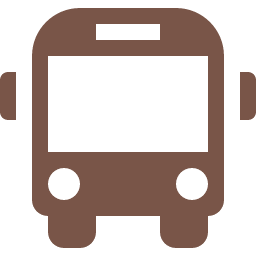 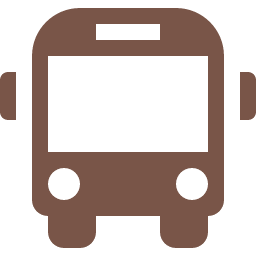 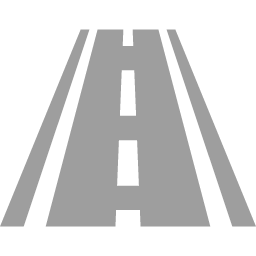 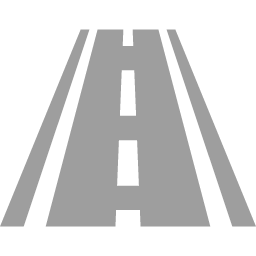 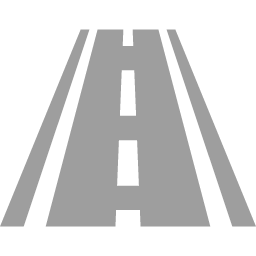 75  Villes desservies
250 000 voyageurs en 1 mois
63%  de voyageurs entre 20 et 40 ans
Environ 110 000 voyageurs en autocar sur des trajets longue distance en 2013
Cette libéralisation représenterait 700 millions d’euros de pouvoir d’achat.
Jusqu’à 5 millions de voyageurs en car attendus d’ici la fin de l’année 2016
Près de 200 lignes interrégionales  prévues d’ici fin 2016
Entre 2 000 et  3 000 emplois directs  seraient créés en 2016
L’autocar représente 0,0005% du nombre total de voyages longue distance en France en 2013
À titre de comparaison, à l’étranger…
8 millions de voyageurs  en autocar en Allemagne (marché ouvert en janvier 2013)
30 millions au Royaume-Uni (marché ouvert en 1980)
32 millions en Espagne (concessions régionales depuis les années 1920)
Le train – hors TGV – transporte 10 fois plus de passagers par jour que l’autocar par année
Hier et demain : source Ministère de l’économie et des finances et de l’industrie
Aujourd’hui : bilan réalisé  un mois  après la mise en application de la loi
Cela devrait contribuer à hauteur de 0,3%  à l’augmentation du PIB français à horizon 2020
LE MARCHÉ
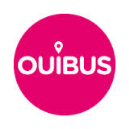 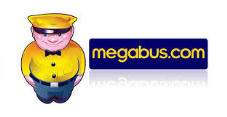 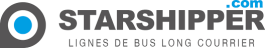 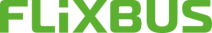 Les spécificités
Villes desservies *
(à fin octobre 2015)
Acteurs
Lignes*
Prix d’appel au 
lancement 
des lignes 
nationales
Éléments 
différenciants
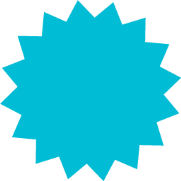 Les points communs
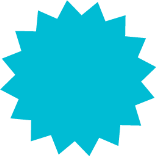 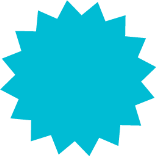 10 €
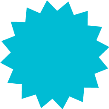 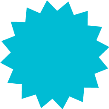 5 €
5 €
1 €
1 €
2ème bagage en soute offert
Ouverture progressive de nouvelles lignes
Flotte mixte qui allie cars détenus en propre et cars appartenant à des sous-traitants
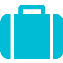 Accessibilité PMR
Prises électriques/USB
Air conditionné/chauffage
Toilettes à bord
*Ces chiffres présentent l’état du marché à fin octobre 2015
Sources : http://www.comparabus.com/, sites internet des  transporteurs répertoriés
Prix abordable
Sécurité
Sièges confortables
Wifi
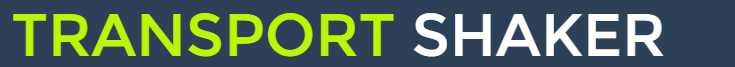 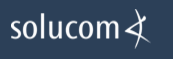 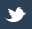 http://transportshaker-solucom.fr/
@TransportShaker
Stratégie
Promesse 
client